Minimaps
So, what’s a minimap?
Examples:
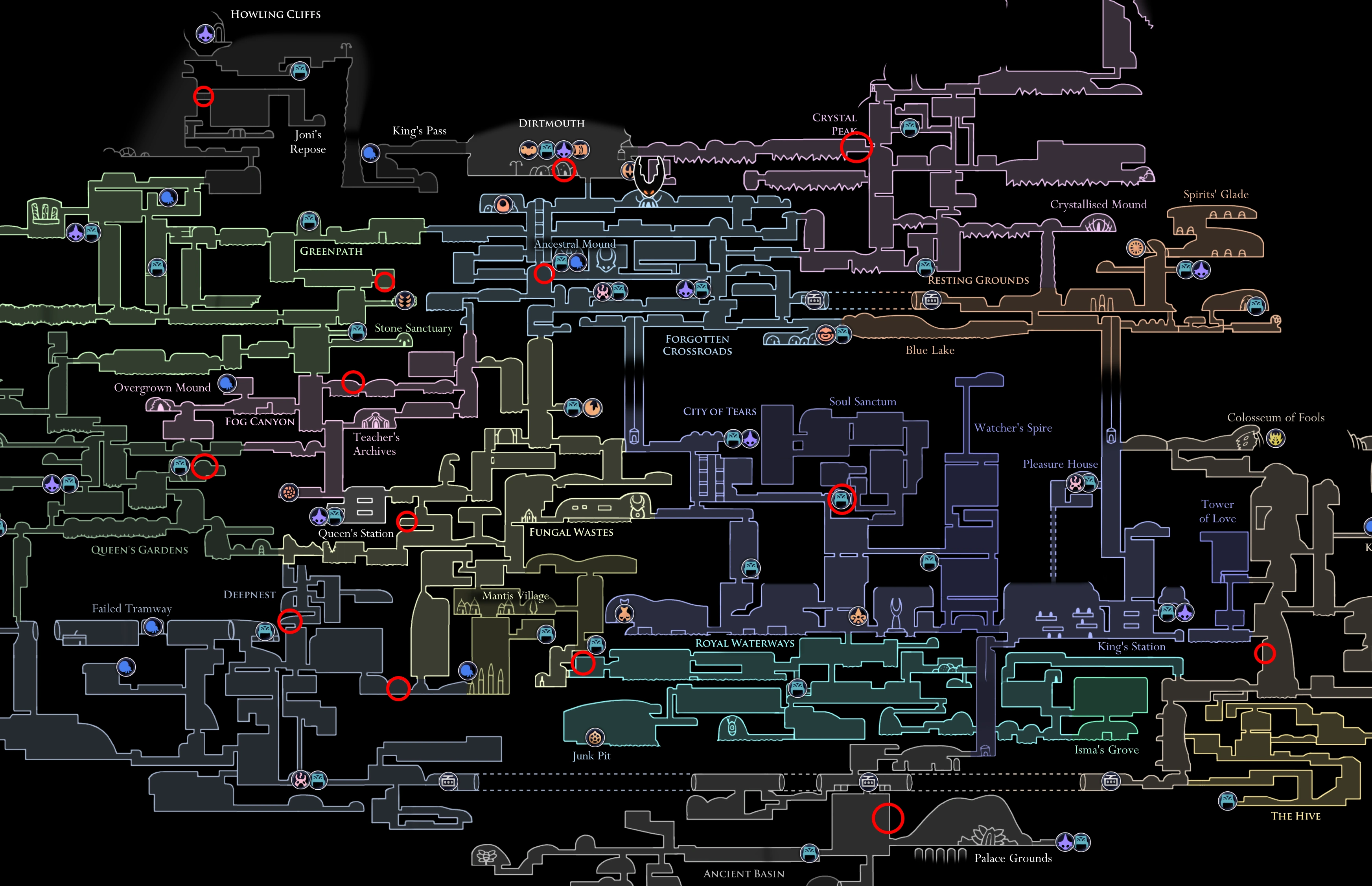 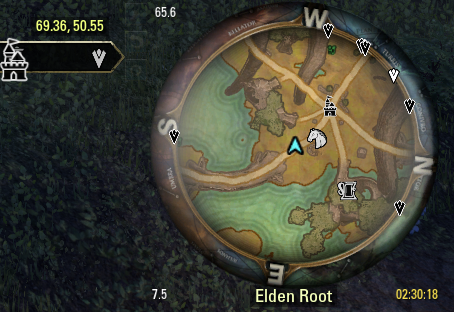 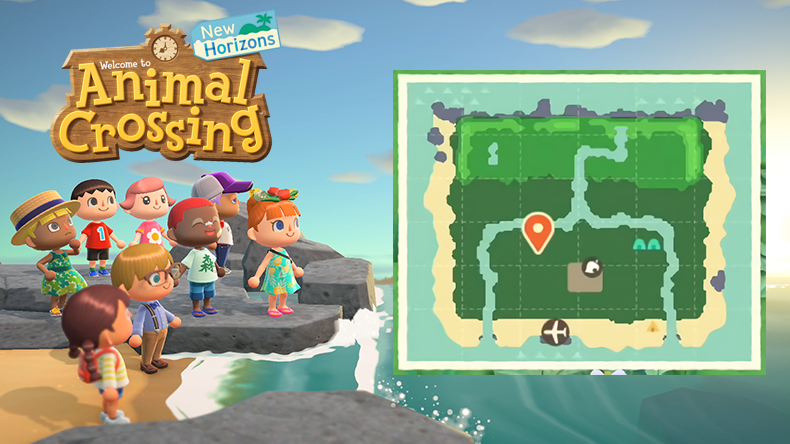 2
The 2 types of minimaps in Unreal:
Minimap using a camera render
Beginner friendly
Fast to implement
Not very customizable
Minimap using a custom texture
Advanced, even convoluted
Highly customizable
3
The 2 types of minimaps in Unreal:
Minimap using a camera render
Beginner friendly
Fast to implement
Not very customizable
Minimap using a custom texture
Advanced, even convoluted
Highly customizable
4
A quick overview!
We will be placing a “SceneCaptureComponent” in the character blueprint
We will be feeding this capture to a “RenderTarget”
We will be making this target into a dynamic material
We will be projecting this material onto a widget
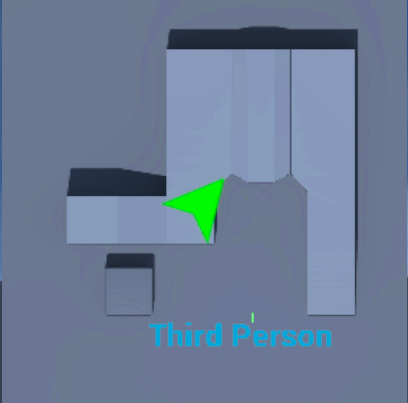 5
Where to go from here?
Creating stylized textures and icons
NPC and object representation
Linking dynamic material to specific maps
Creating a wide array of sizes
6
Thank you!
7
Saucy Sources (90% of this is from the first and third)
[1] R. Laley, “Unreal Engine 4 Tutorial - Minimap (Basic),” YouTube, 15-Jan-2018. [Online]. Available: https://www.youtube.com/watch?v=EQgmt20knLo.
 
[2] “Using Spring Arm Components,” Unreal Engine Documentation. [Online]. Available: https://docs.unrealengine.com/en-US/Gameplay/HowTo/UsingCameras/SpringArmComponents/index.html.
 
[3] R. Laley, “Unreal Engine 4 Tutorial - Minimap (Advanced) - Part 1,” YouTube, 26-Jan-2018. [Online]. Available: https://www.youtube.com/watch?v=Z6qzaT4ZOh0.
 
[4] “USceneCaptureComponent2D,” Unreal Engine Documentation. [Online]. Available: https://docs.unrealengine.com/en-US/API/Runtime/Engine/Components/USceneCaptureComponent2D/index.html. 
 
[5] “Paper 2D Sprites,” Unreal Engine Documentation. [Online]. Available: https://docs.unrealengine.com/en-US/Engine/Paper2D/Sprites/index.html.
 
[6] B. Humphreys, “Using Materials in Unreal UIs,” Ben Humphreys, 07-Jun-2017. [Online]. Available: http://benhumphreys.ca/unreal/ui-dynamic-materials/.
8